YEAR 10 (MINI EE) & YEAR 12 (IB EE)

CREDIT WHERE CREDIT IS DUE,
(OH YES, WE’RE MAKING ACADEMIC HONESTYJOKES NOW)
SOME OF YOU ARE A LITTLE BIT AWESOME

AND WE WOULD LIKE TO REWARD 
THE GO-GETTERS, THE ORGANISED, THE PRO-ACTIVE
& THE ENTHUSIASTIC

SO, IF YOU GO AND SEE 
MRS HAYES IN THE LIBRARY 
FOR ASSISTANCE 
WITH:
NOODLETOOLS
MLA REFERENCING
IN-TEXT CITATION
USING DATABASES SUCH AS JSTOR

YOU WILL BE REWARDED WITH A SUGARY TREAT
(HOW SWEET A DEAL IS THAT!)
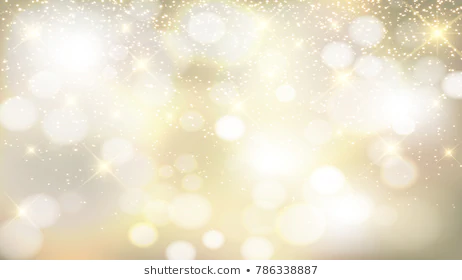 WE
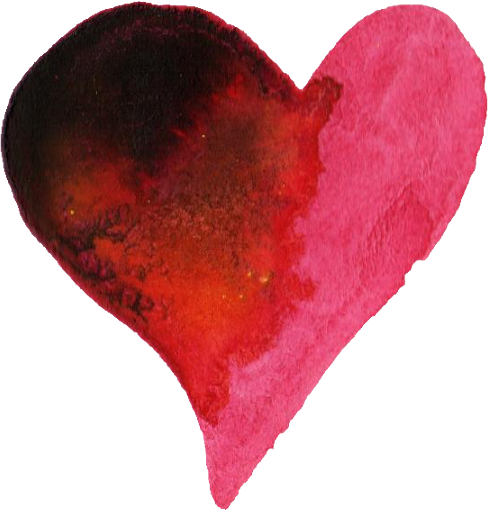 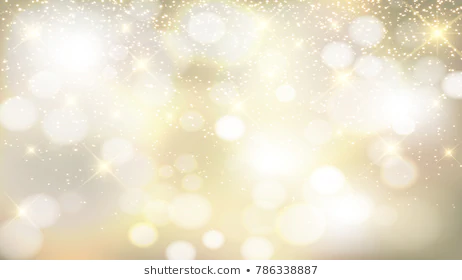 MLA
YEAR 10 (MINI EE) & YEAR 12 (IB EE)
ACADEMIC HONESTY TREATS